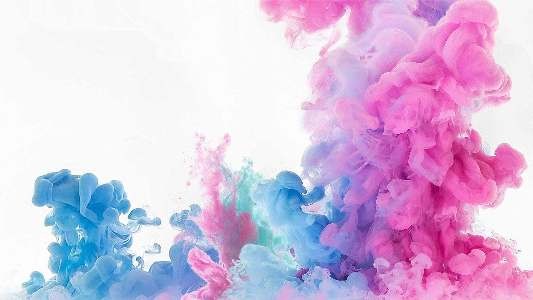 Kelompok 2
http://www.free-powerpoint-templates-design.com
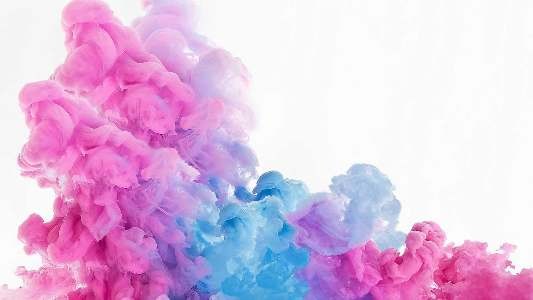 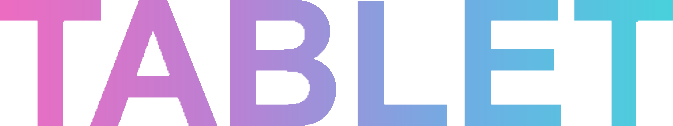 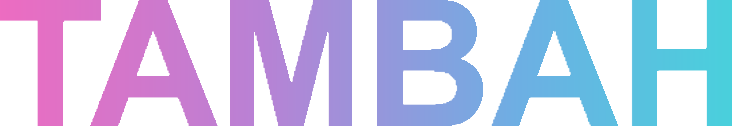 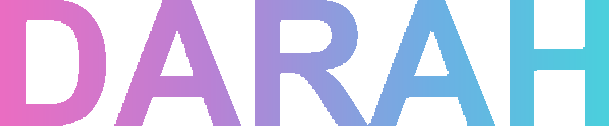 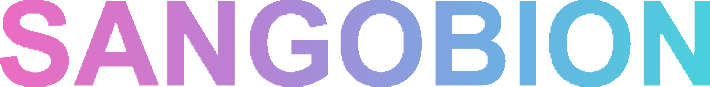 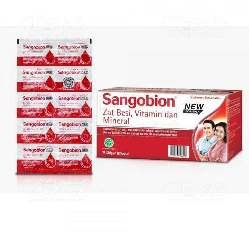 Obat kehamilan : sangabion / kategori obat bebas

Aturan pakai obat:
Obat kehamilan : Sangobion sebaiknya dikonsumsi sebelum  makan. Namun jika terdapat gangguan lambung, maka  konsumsi suplemen pada waktu makan. Gunakan Sangobion  dengan segelas air dan jangan berbaring setidaknya 10 menit  setelah mengonsumsinya
Kegunaan obat:
Obat	kehamilan	:
sangobion/	Sangobion	bermanfaat	untuk
mengatasi	kurang	darah	atau	anemia.
penambah	darah,	Sangobion	berisi	zat	besi	yang	dapat
Sebagai
suplemen
mencegah dan mengatasi anemia defisiensi besi
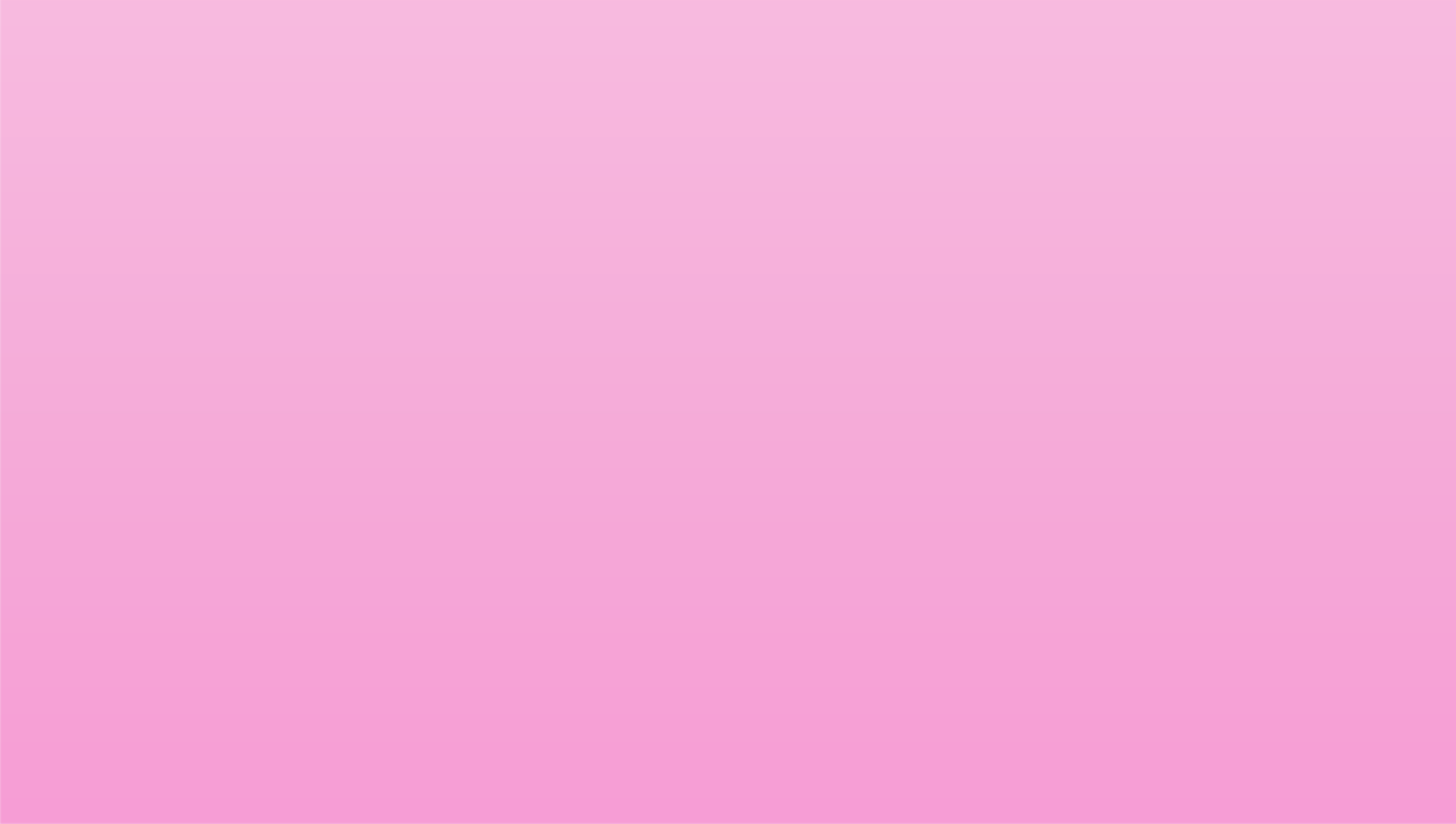 Cara penggunaan obat:
Obat kehamilan : sangobion/ nakan Sangobion sesuai petunjuk yang tertera  pada kemasan atau sesuaikan dengan anjuran dokter. Selama 2 jam sebelum  dan sesudah mengonsumsi Sangobion, hindari mengonsumsi obat antasida,  susu, teh, atau kopi, karena efektivitas obat dapat menurun. Sangobion  sebaiknya dikonsumsi sebelum makan. Namun jika terdapat gangguan  lambung, maka konsumsi suplemen pada waktu makan. Gunakan Sangobion  dengan segelas air dan jangan berbaring setidaknya 10 menit setelah  mengonsumsinya.

Dosis obat:
Obat kehamilan : Sangobion Kapsul  Dewasa: 1 kapsul, sekali sehari.

Efek samping obat:
Obat kehamilan : Tinja berwarna hitam.Sembelit.Diare.Kram perut.Sakit maag
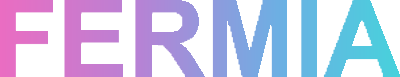 Golongan: Obat Bebas

Kelas Terapi: Vitamin dan Suplemen

Kandungan: Fe Fumarat 60 mg, Asam Folat 0,25 mg, Vitamin
B6 37,5 mg

Bentuk: Tablet

Satuan Penjualan: Strip Kemasan: Box, 10 Strip @ 10 Tablet

Farmasi: Erela.

Kegunaan:
Fermia bisa digunakan untuk memenuhi kebutuhan zat besi,  vitamin B6, dan asam folat. Suplemen ini juga dapat membantu  mencegah anemia.
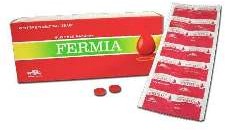 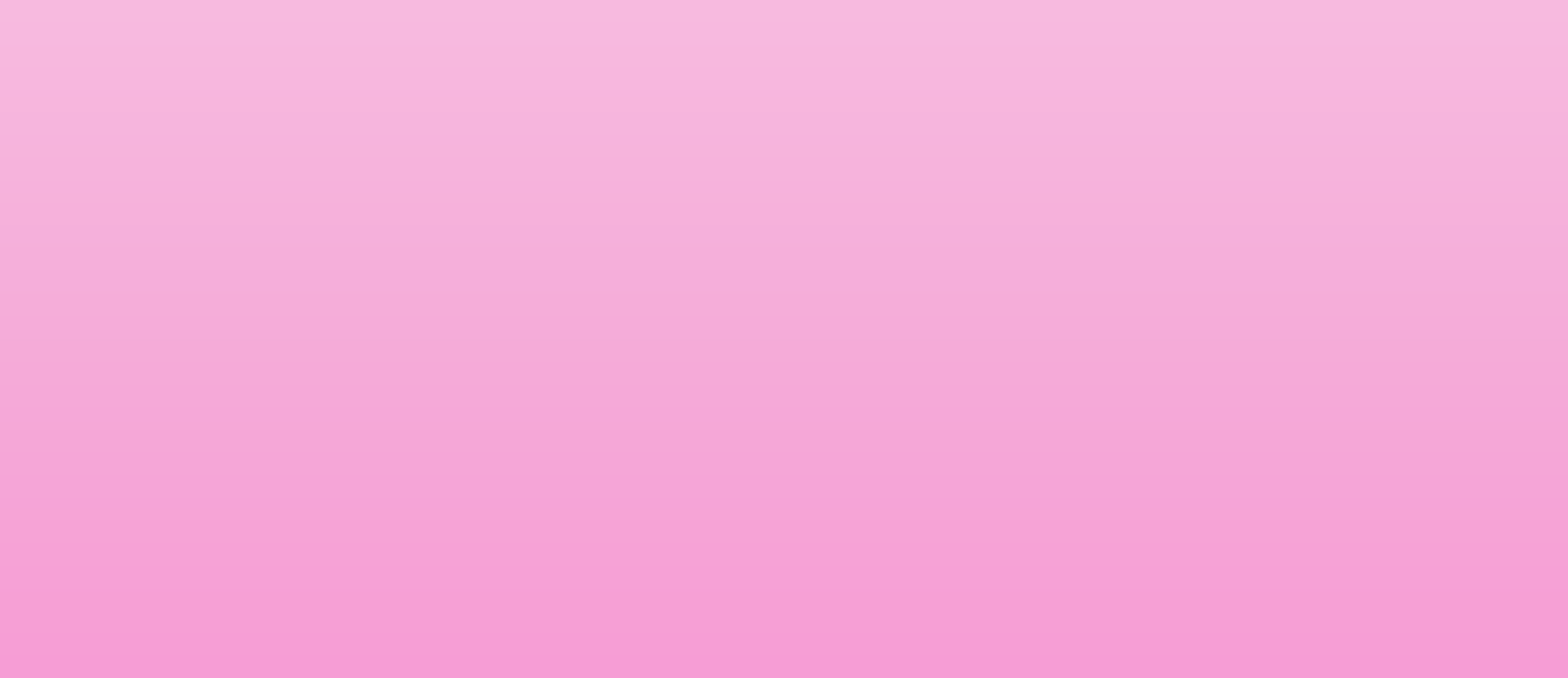 Dosis & Cara Penggunaan:
Dosis pemberian: 1 kapsul sekali sehari sesudah makan atau sesuai dengan
anjuran dokter.

Cara Penyimpanan:
Simpan pada suhu di bawah 30 derajat Celcius.

Efek Samping:
Belum ada efek samping yang dilaporkan.

Kontraindikasi:
Hindari penggunaan Fermia pada pasien yang memiliki indikasi hipersensitif.
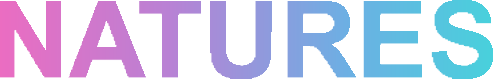 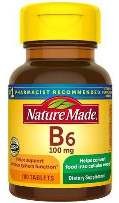 Kegunaan:
Membentuk haemolobin (Hb) pada sel darah merah, mencegah dan  membantu mengatasi anemia. Membantu meningkatkan sistim imunitas  dan menghasilkan energi sehingga dapat mengatasi keletihan akibat  kurang darah. Penting untuk kerja enzim dan menjaga kesehatan sistim  pencernaan, mata, rambut, kulit dan kuku.

Dosis:
1 x sehari 1 tablet- Aturan PakaiSesudah makan

Cara pakai:
Natures Plus Ultra RX-Joint dapat diminum 1-3 tablet per hari, diberikan  sesudah makan.
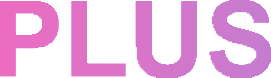 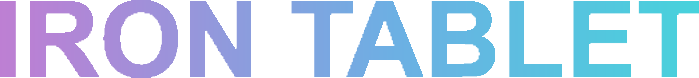 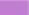 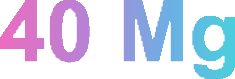 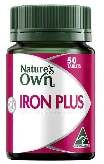 Kegunaan:
Nature's Plus Iron digunakan untuk membantu memenuhi kebutuhan vitamin  dan mineral pada keadaan anemia akibat kekurangan zat besi (iron).

Dosis dan cara pengunaan:
Dosis pemberian: 1 kapsul diminum 1 kali sehari

Efek samping:
Sakit perut, mual atau muntah, kesulitan bab, diare

Aturan pakai:
Obat dikonsumsi sesudah makan.

Kategori:
Kategori B: Penelitian tidak menemukan efek malformasi atau efek yang
mengganggu perkembangan janin pada trimester pertama dan selanjutnya.
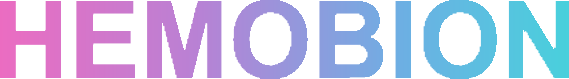 Golongan: Obat Bebas
Kelas Terapi: Vitamin dan Mineral
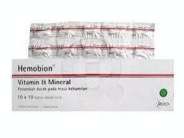 Kandungan:
Fe (II) fumarate 360 mg, Asam Folat 1,5 mg, Vitamin B12 15  mcg, Kalsium Pantotenat 200 mg, Kolekalsiferol (Cholecalciferol)  400 I.U., Asam Askorbat / Vitamin C 75 mg

Bentuk: Kapsul

Satuan Penjualan: Strip

Kemasan: Box, 10 strip @ 10 kapsul

Farmasi: Merck Indonesia Harga: Rp 18.000 - Rp 30.000 / Strip.

Kegunaan:
Hemobion digunakan untuk kondisi anemia pada masa  kehamilan dan laktasi, suplemen pada masa kehamilan, anemia  karena kehilangan darah oleh berbagai sebab.
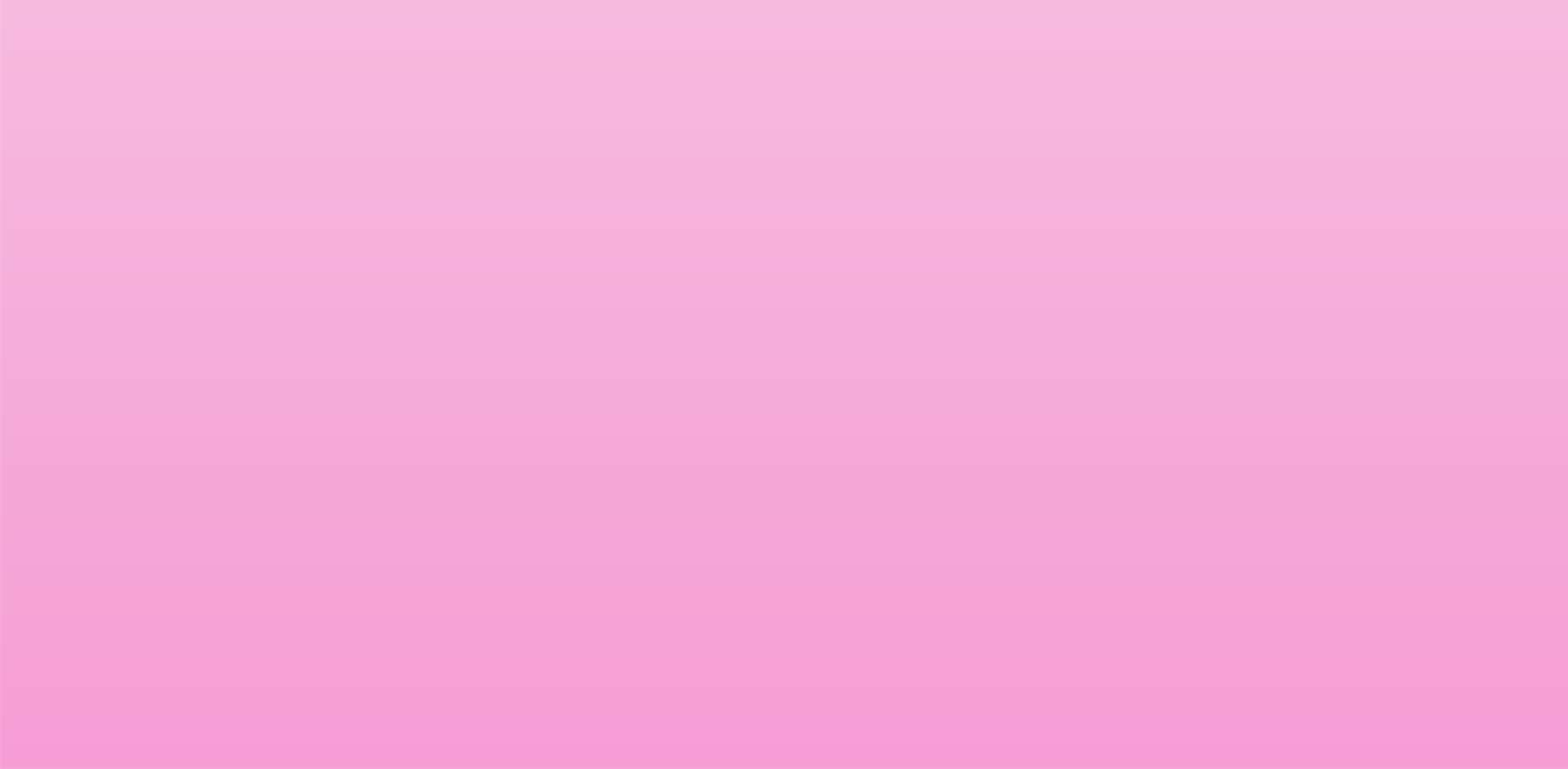 Dosis & Cara Penggunaan:
Umumnya Hemobion diminum 1 kali sehari 1 Kapsul, setelah makan.
Cara Penyimpanan:
Simpan pada suhu di bawah 25 derajat Celcius.

Efek Samping:
Efek samping yang mungkin terjadi adalah mual dan konstipasi (sembelit).  Suplemen Hemobion mungkin dapat menyebabkan tinja / buang air besar  berwarna hitam.

Kontraindikasi:
Jangan berikan Hemobion kepada pasien yang hipersensitif terhadap komponen
obat
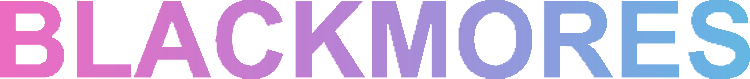 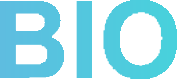 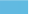 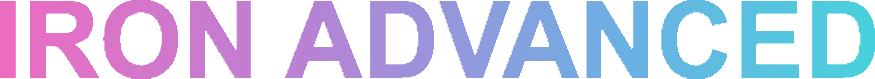 Golongan: Obat bebas

Kegunaan:
untuk membantu memenuhi nutrisi ibu dan buah hati selama  kehamilan hingga menyusui terutama pada masa 1000 hari pertama  kehidupannya
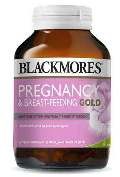 Dosis obat:
Penggunaan	obat	harus	sesuai	petunjuk  anjuran dokter. Dewasa: 2 kapsul/hari.
pada	kemasan	dan
Aturan pakai obat:
Dikonsumsi sesuai petunjuk penggunaan.
Efek samping:
Sakit	perut,	Muntah,
menjadi hijau.
diare,
Sembelit,
Perubahan
warna
feses
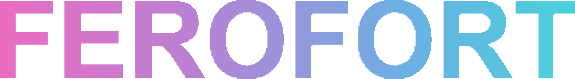 Golongan: Obat Bebas

Kategori: Vitamin dan Mineral (Sebelum dan Sesudah Melahirkan) / Antianemia

Kandungan:
Ferronyl 84,7 mg, asam askorbat 150 mg, asam folat 1 mg, vitamin B12 10 mg, vitamin B1 3 mg, vitamin  B2 3 mg, vitamin B6 5 mg, nicotinamide 30 mg, calcium pantothenate 15 mg, ZnSO4.H2O 41,2 mg  (ekivalen dengan elemen Zn) 15 mg, lysine 50 mg

Bentuk: Kaplet Salut Selaput

Satuan Penjualan: Strip

Kemasan: Strip @ 10 Kaplet Salut Selaput

Farmasi: Kalbe Farma.
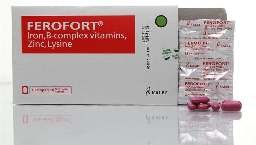 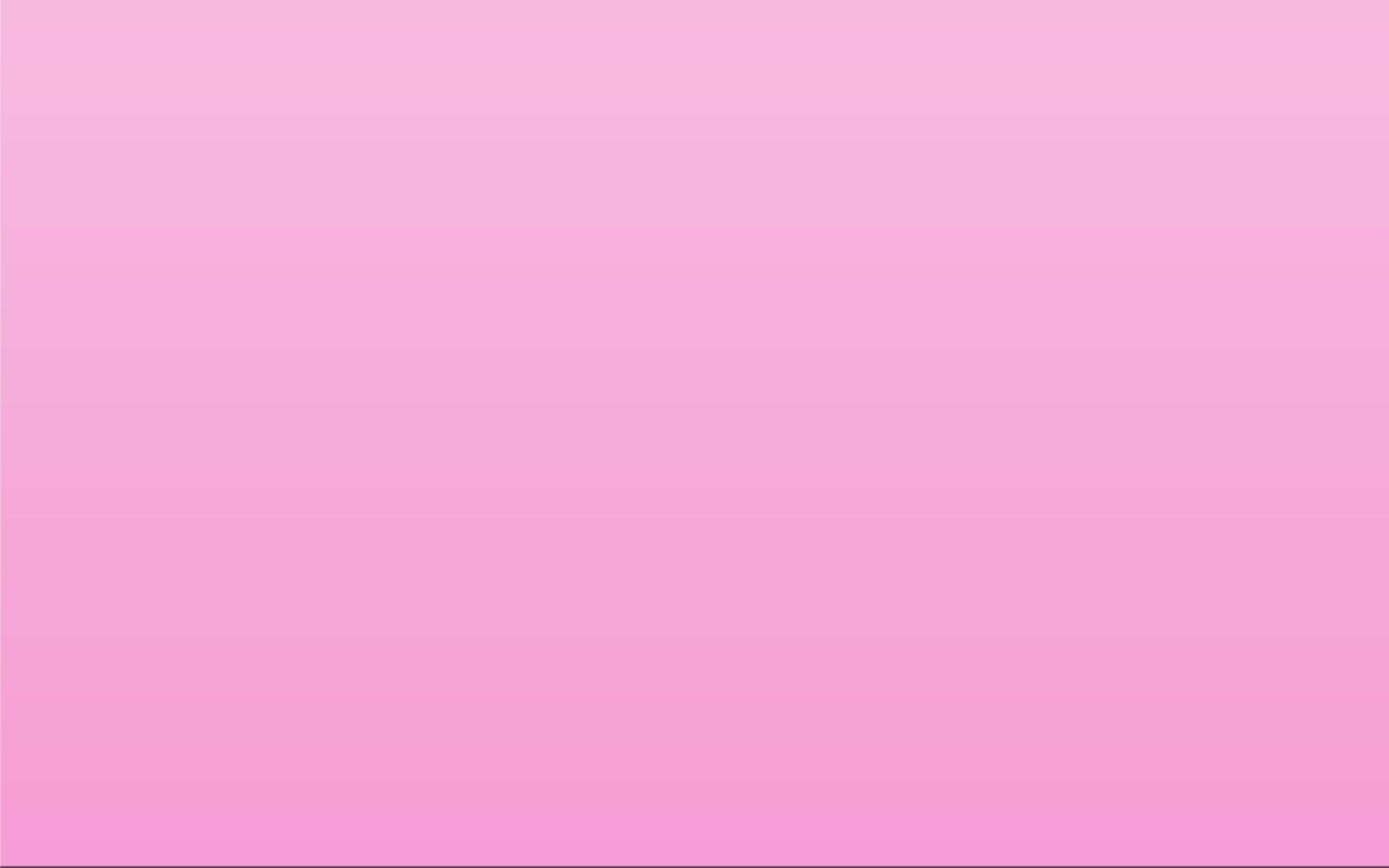 Kegunaan:
Ferofort digunakan untuk membantu terapi pengobatan dan mencegah anemia
terutama pada ibu hamil dan menyusui.
Dosis & Cara Penggunaan:
Cara Penggunaan Ferofort adalah sebagai berikut:  kaplet sehari.
Dewasa: di minum 1-2
Cara Penyimpanan:
Simpan pada suhu di bawah 30 derajat Celcius.	Efek Samping
Efek samping:
penggunaan Ferofort yang mungkin terjadi adalah:
Sembelit, diare
Mual, muntah Nyeri uluhati
Kontraindikasi:
Tidak boleh di berikan pada pasien yang memiliki riwayat hipersensitif terhadap  komposisi dari Ferofort. Tidak boleh di berika
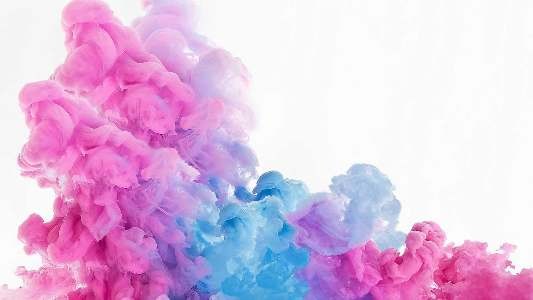 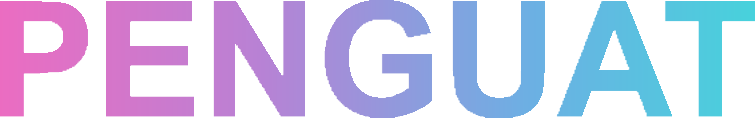 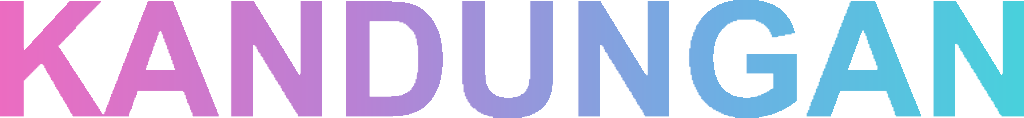 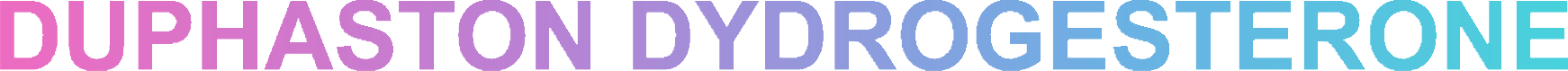 Golongan: Obat keras

Digunakan:
untuk mengobati sindroma premenstruasi, infertilitas (kemandulan), terapi  pengganti hormon, mengobati pasien yang terancam aborsi, aborsi habitualis,  endometriosis

Dosis:
Perdarahan uterus abnormal karena ketidakseimbangan hormon tanpa  patologi organik, misalnya: Fibroid submukosa atau kanker rahim: 1-2 tablet,  diminum 1-2 kali sehari selama 5-10 hari. Untuk mencegah perdarahan lebih  lanjut: 1-2 tablet, diminum 1 atau 2 kali sehari pada hari 11 - 25 siklus  menstruasi dan diulang secara siklis sesuai kebutuhan.Aborsi yang terancam:  Mula-mula 4 tablet, dosis selanjutnya diberikan 1 tablet setiap 8 jam sampai  gejala timbul.Abortus yang berulang: 1 tablet, diminum dua kali sehari pada  hari ke 11 - 25 dari siklus dengan pemberian terus menerus setelah konsepsi.  Lanjutkan sampai minggu ke-20 kehamilan, kemudian kurangi dosis secara  bertahap. Perawatan harus dimulai sesegera mungkin, sebaiknya sebelum  konsepsi.Infertilitas akibat insufisiensi luteal: 1 tablet, diminum dua kali sehari  pada hari ke 11 - 25 dari siklus, kemudian berlanjut untuk setidaknya 6 siklus  berturut-turut.
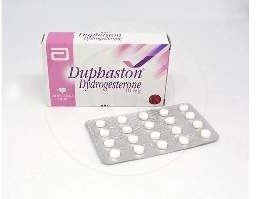 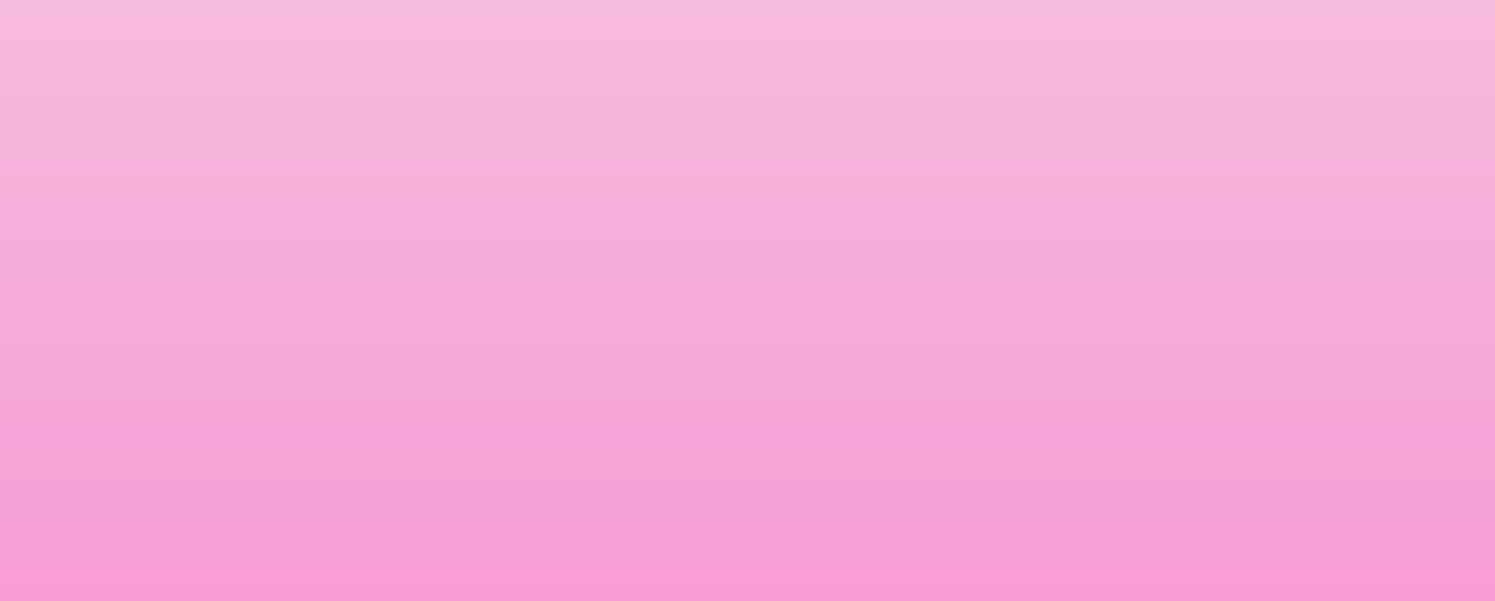 Efek samping:
Pendarahan, Perubahan menstruasi, Edema (bengkak), Perubahan  berat

Aturan Pakai:
Dapat diberikan bersama atau tanpa makan

Kategori:
Duphaston termasuk ke dalam risiko kehamilan kategori B menurut  FDA (Food and Drugs Administration)
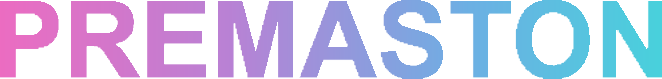 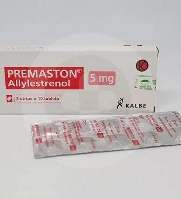 Golongan: Obat keras

Aturan Pakai:
Dapat diberikan bersama dengan makanan jika timbul gangguan pada
pencernaan/ lambung.
Kegunaan:
PREMASTON
TABLET	memiliki	kandungan	Allylestrenol	yang
digunakan sebagai obat penguat kandungan bagi ibu hamil. Obat ini  digunakan untuk ibu hamil yang mengalami kekurangan hormon  plasenta sehingga terancam mengalami keguguran, serta mencegah  keguguran pada ibu hamil yang memiliki riwayat keguguran berulang.

Cara penggunaan:
HARUS DENGAN RESEP DOKTER atau petunjuk penggunaan yang  tertera pada kemasan sebelum mulai mengonsumsinya. Gunakanlah  antara satu dosis dengan dosis lainnya pada jarak jam yang sama,  misalkan dua kali sehari berarti per 12 jam, tiga kali sehari berarti per 8  jam. Tidak dianjurkan untuk penderita Diabetes Mellitus.
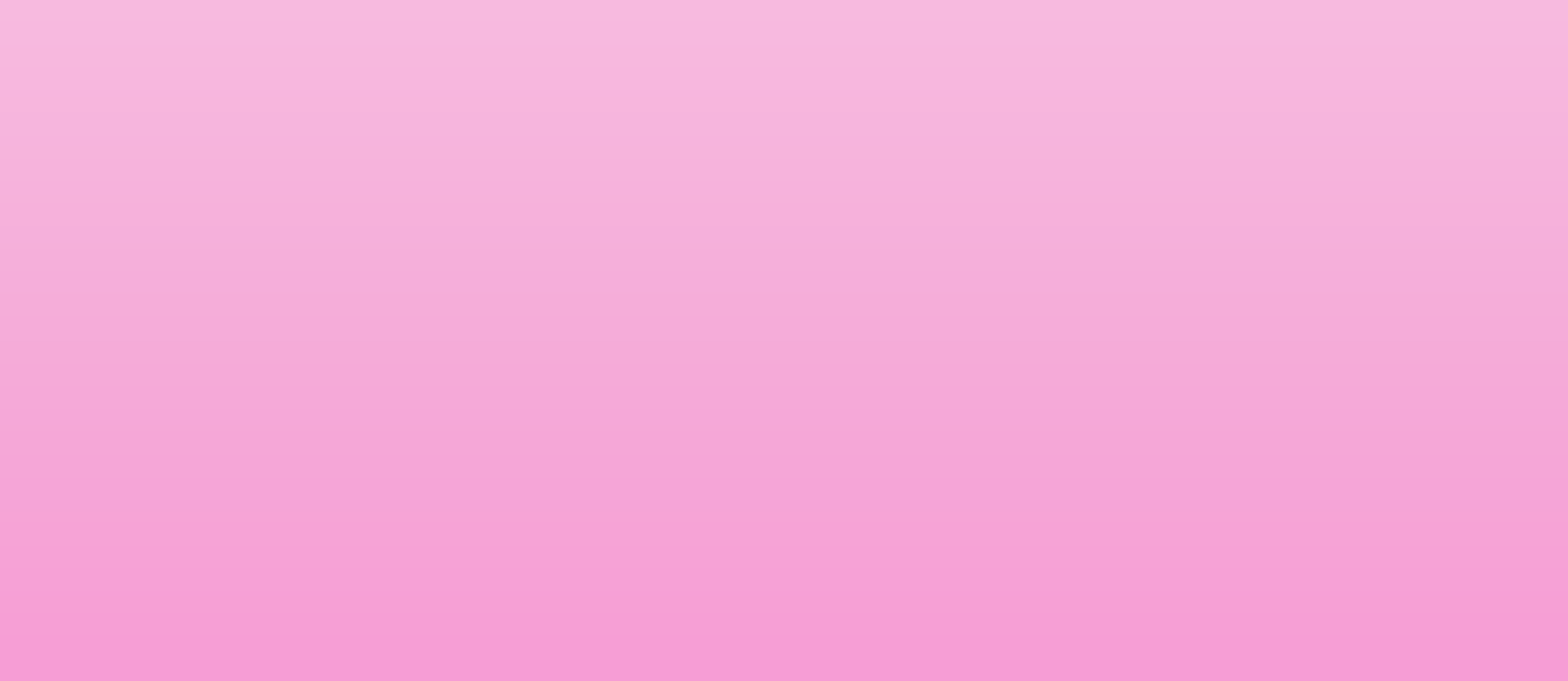 Dosis:
Persalinan yang terancam prematur : maksimal 40 mg / hariAbortus  mengancam : 3 x sehari 5 mg selama 5-7 hari, terapi dapat diperpanjang bila  perlu Abortus habitual/keguguran berulang : 5-10 mg / hari setelah kehamilan  terdiagnosa, terapi dilanjutkan sampai dengan minimal 1 bulan setelah akhir  masa kritis.
Efek samping:
Gangguan saluran cerna seperti mual dan muntah.

Kategori:
Premaston digolongkan dalam kategori N atau belum dikategorikan.
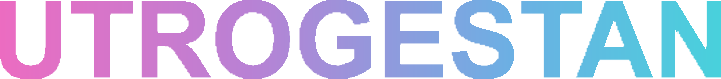 Golongan: obat keras.
Kegunaan:
Obat	ini	digunakan	sebagai	obat	penguat	kandungan,  menstruasi, pendarahan, dan terapi gejala menopouse.
mengatasi
masalah
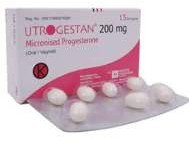 Aturan Pakai:
Sebaiknya diberikan pada saat perut kosong. Telan dengan segelas air diluar waktu  makan. Sebaiknya diberikan menjelang tidur

Dosis:
HARUS SESUAI DENGAN PETUNJUK DOKTER. Tidak lebih dari 200 mg per  asupan. Insufisiensi progesteron : 200-300 mg per hari dalam 1 atau 2 dosis terbagi.  Dapat ditingkatkan hingga 600 mg per hari dalam 3 dosis terbagi, pada kasus untuk  membantu terjadinya kehamilan.

Efek samping:
Jerawat,	Gatal,
ruam,
Perubahan
berat,
Gangguan	saluran	pencernaan,
Perdarahan
Ketidaknyamanan	payudara,
Sindrom	pramenstruasi,	Insomnia,
intermenstrual, Sakit kepala
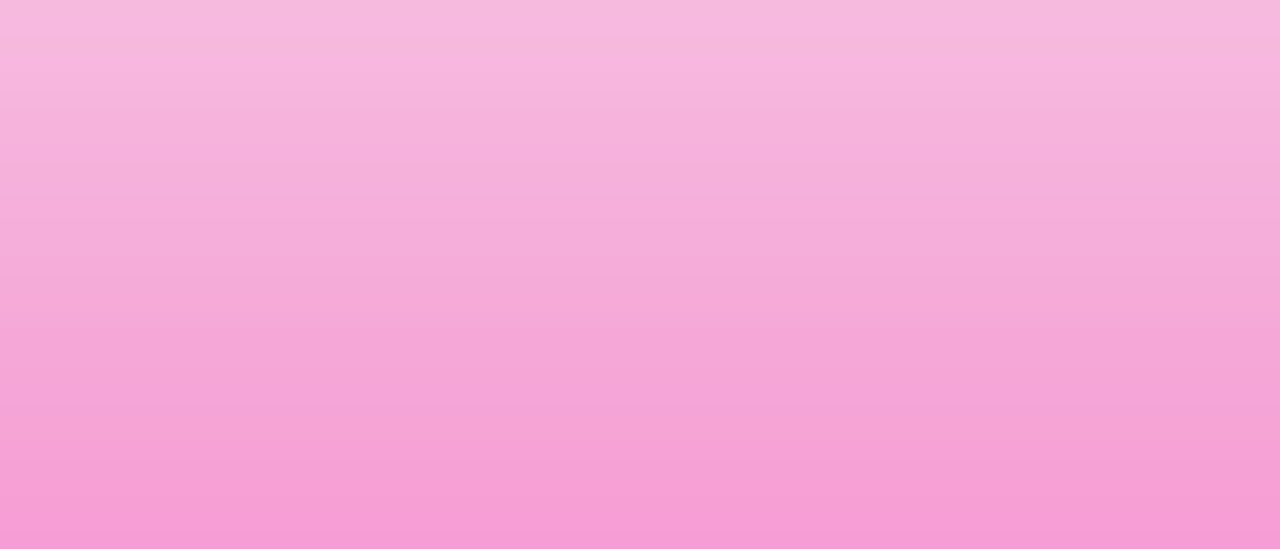 Kategori:
FDA) mengkategorikan Ultrogestan ke dalam Kategori  B:Studi pada reproduksi hewan tidak menunjukkan risiko  janin, tetapi tidak ada studi terkontrol pada wanita hamil
atau	studi	reproduksi	hewan	telah	menunjukkan	efek
buruk	(selain	penurunan	kesuburan)
yang tidak  wanita hamil  risiko pada
dikonfirmasi	dalam	studi	terkontrol	pada
trimester	pertama	(dan	tidak	ada	bukti
trimester berikutnya).
THANK YOU